KING ARTHUR’S FAMILY TREE
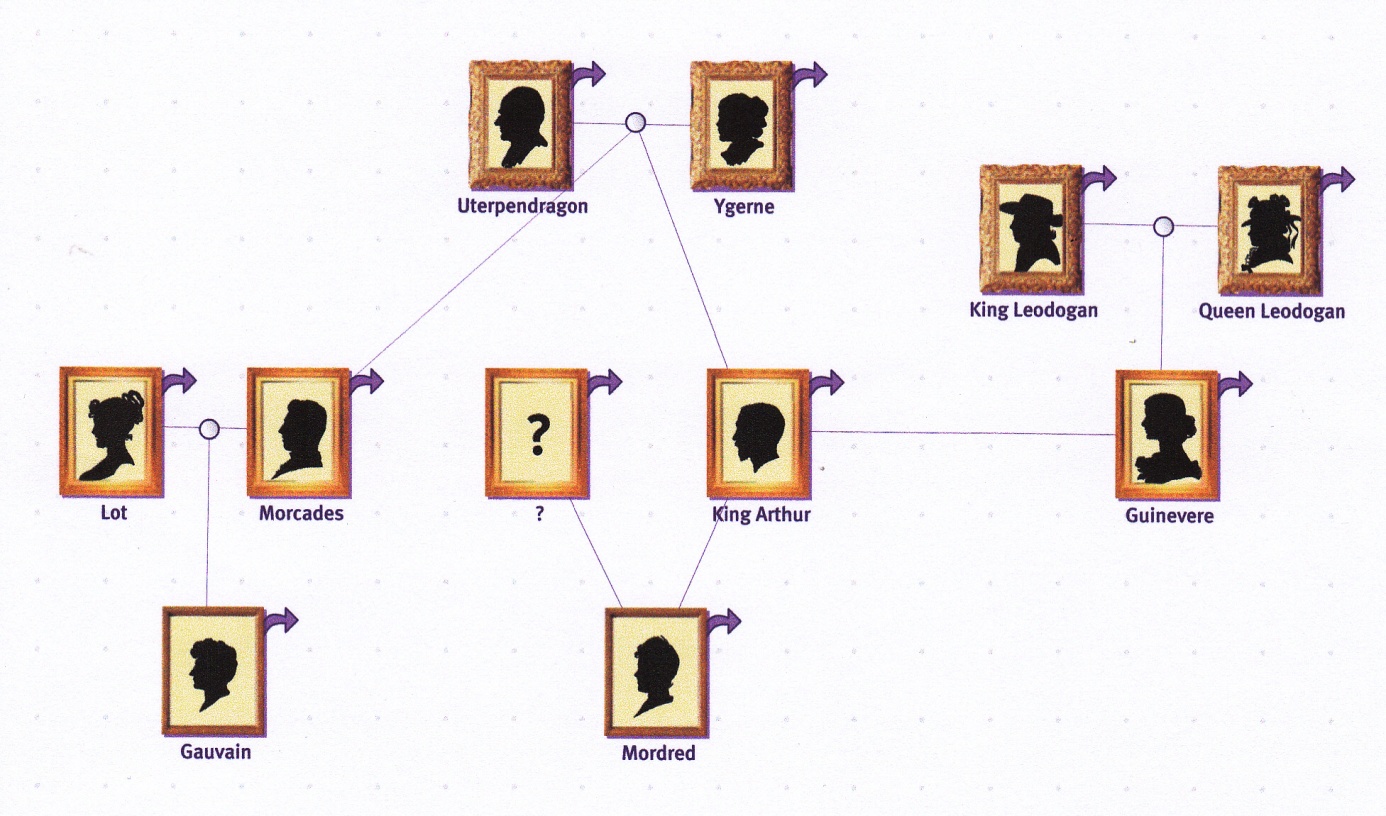 Complete these sentences with the right word: grand-father/ grand-mother, husband/wife, father/ mother, uncle/ aunt, son/ daughter, brother/sister, cousin.
1-Arthur is Utherpendragon’s _____________  and his _________________ is Guinevere.
1-Arthur is Utherpendragon’s son and his wife is Guinevere.
2-Guinevere is king and queen Leodogan’s_______.
 Her ____________ is Arthur.
2-Guinevere is king and queen Leodogan’s daughter.
 Her husband is Arthur.
3-King Arthur has got a ____________: Mordred.
 His ______________ is Utherpendragon and his________________ is Ygerne.
3-King Arthur has got a son: Mordred.
 His grandfather is Utherpendragon and his grandmother is Ygerne.
4-Mordred has got a ____________________: Gauvain.
Gauvain’s ____________, Morcades is Athur’s ____________________.
 Gauvain’s_____________ is Lot.
[Speaker Notes: 4-Mordred has got a ______________________: Gauvain. Gauvain’s _________________, Morcades is Athur’s ________________________. Gauvain’s _____________________ is Lot.]
4-Mordred has got a cousin: Gauvain.
Gauvain’s father, Morcades is Athur’s brother.
 Gauvain’s mother is Lot.
5- Mordred’s ____________ is Morcades and his _____________________ is Lot. 
Mordred hasn’t got any ___________________ and Guinevere is not Mordred’s _____________________!
5- Mordred’s uncle is Morcades and his aunt is Lot. 
Mordred hasn’t got any sisters and Guinevere is not Mordred’s mother.